Adult immortalized anatomy of larval neuron  APL
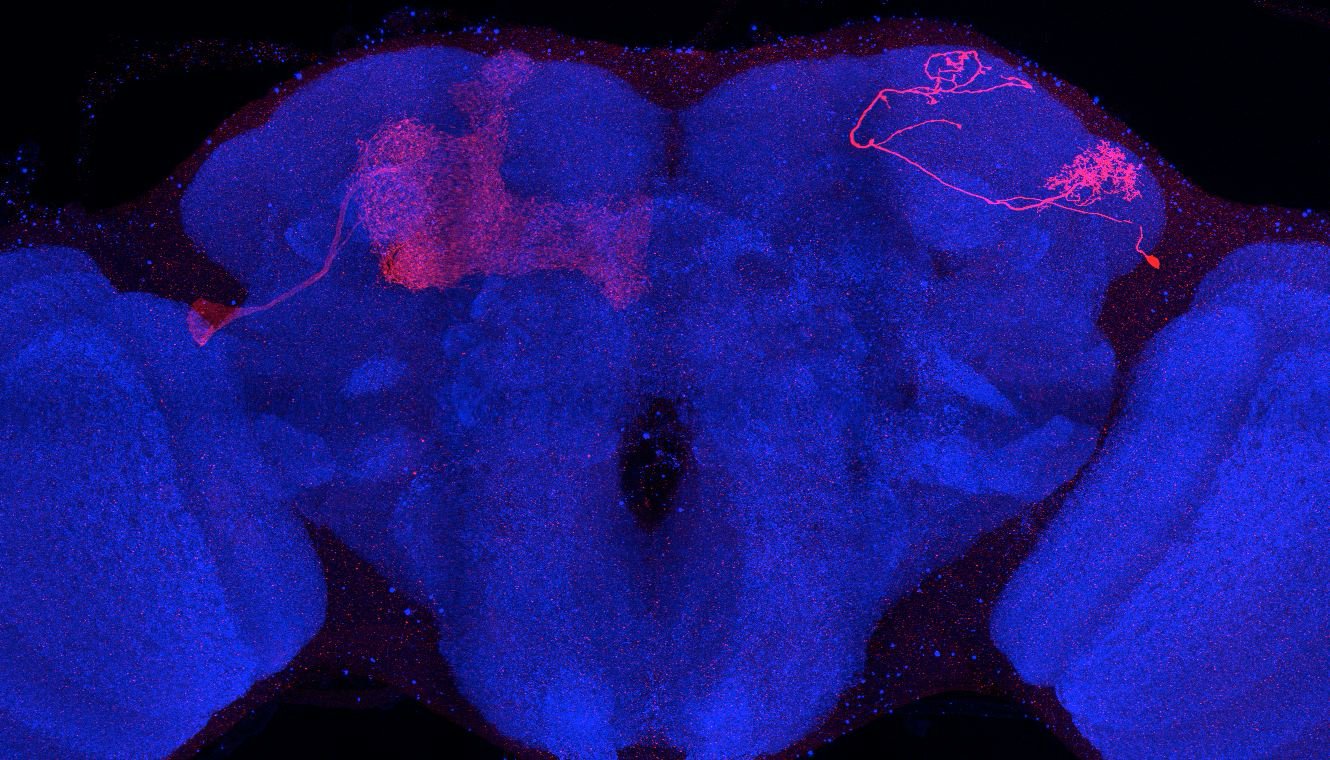 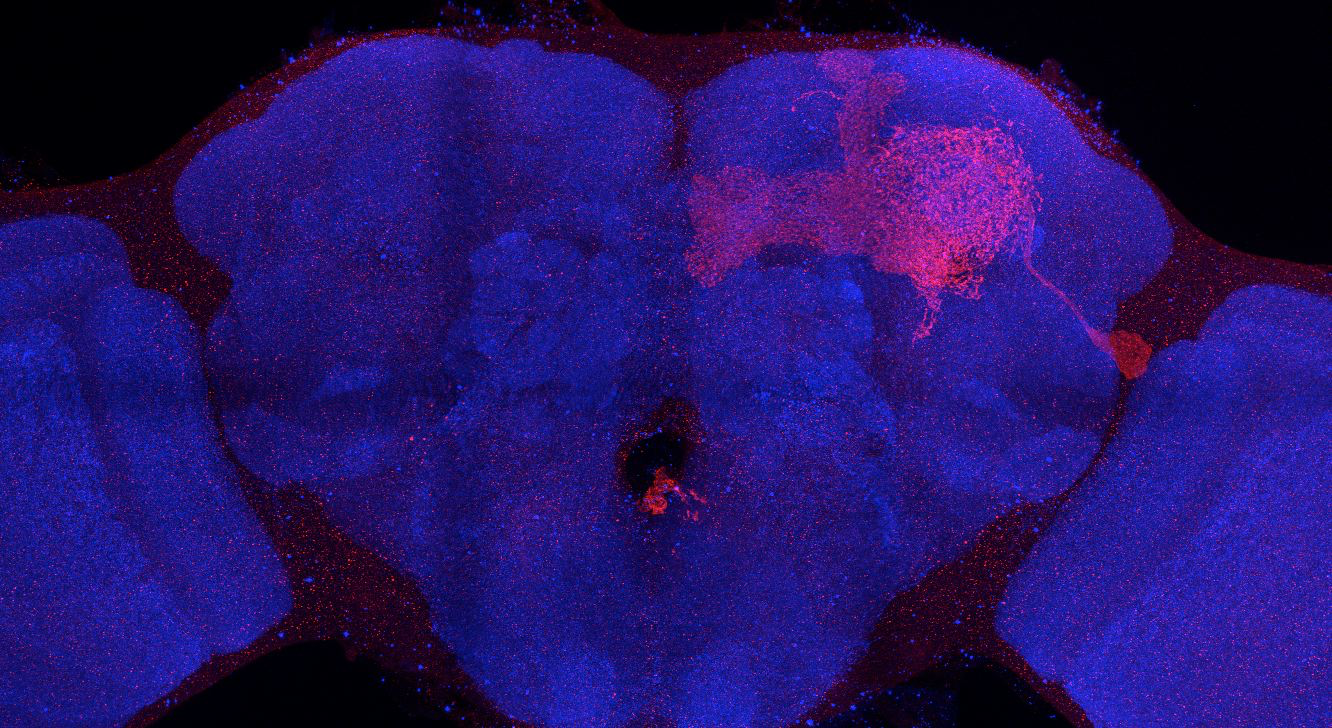 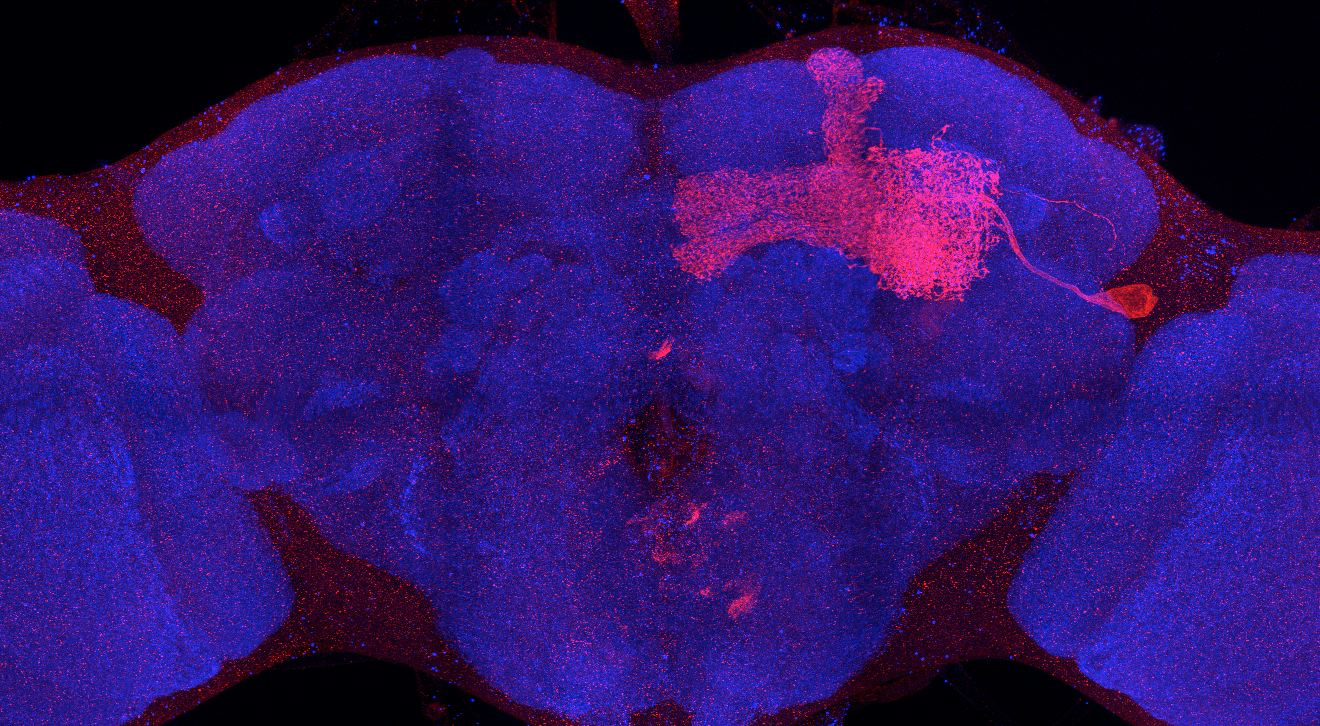 MBON-i1
SS01671_Brain 3
SS01962_Brain 1
SS01671_Brain 2
SS01671_Brain 1
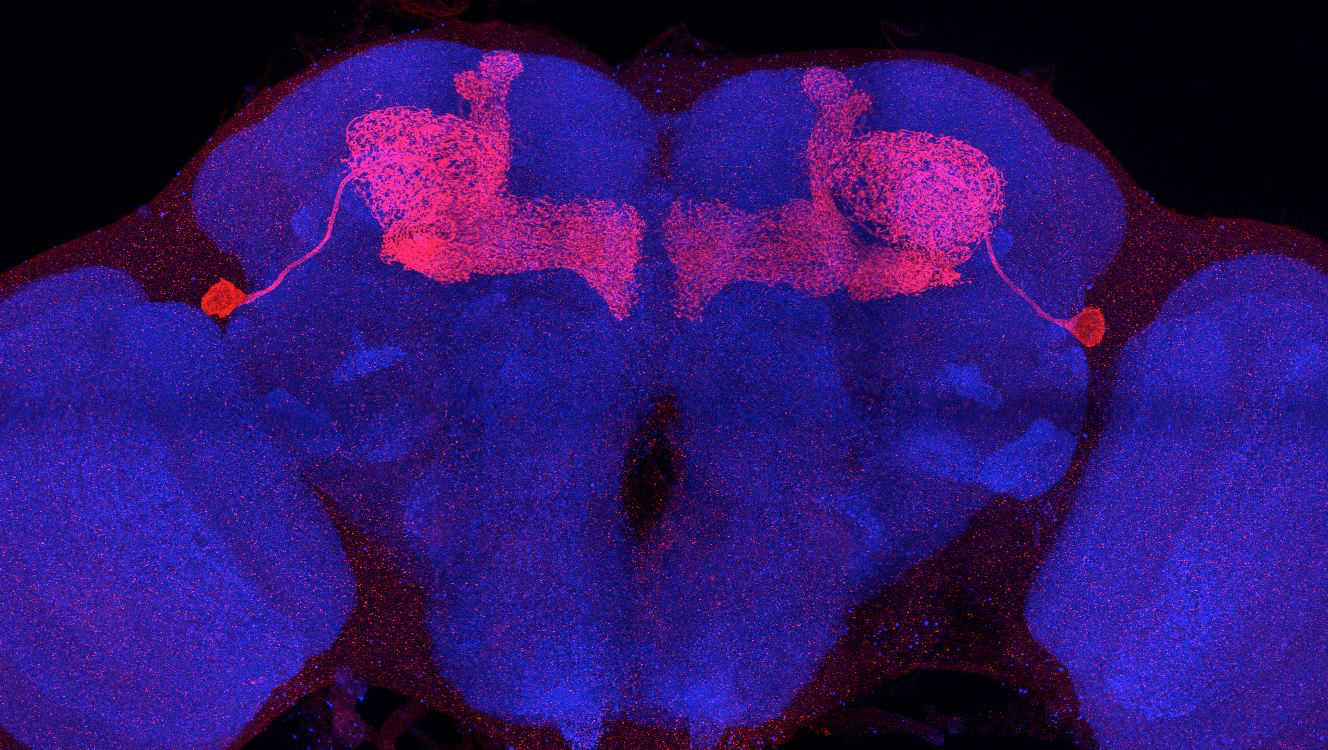 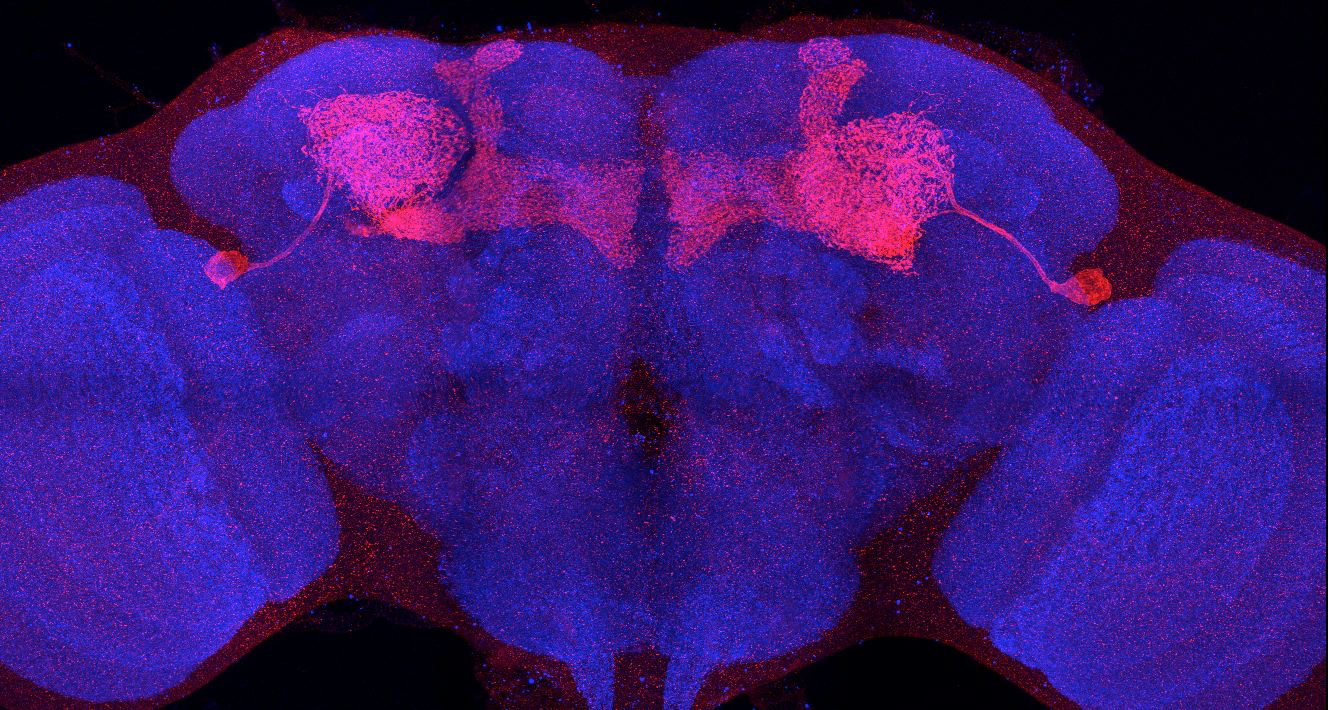 SS01671_Brain 5
SS01671_Brain 4